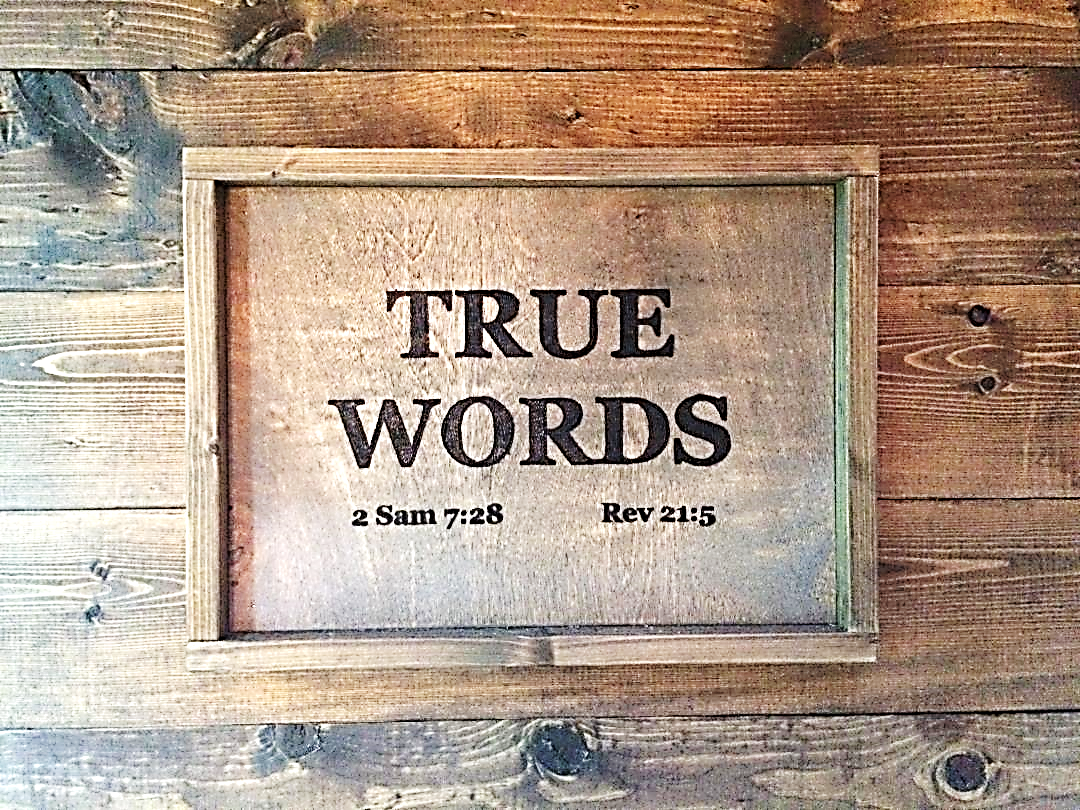 SERMON TITLE
Revelation
Chapter 12
Revelation 11:15   And the seventh angel sounded; and there were great voices in heaven, saying, The kingdoms of this world are become the kingdoms of our Lord, and of his Christ; and he shall reign for ever and ever.
True Words Christian Church
Revelation 16:10-11   And the fifth angel poured out his vial upon the seat of the beast; and his kingdom was full of darkness; and they gnawed their tongues for pain,  11 And blasphemed the God of heaven because of their pains and their sores, and repented not of their deeds.
True Words Christian Church
Revelation 12:1-2   And there appeared a great wonder in heaven; a woman clothed with the sun, and the moon under her feet, and upon her head a crown of twelve stars:  2 And she being with child cried, travailing in birth, and pained to be delivered.
True Words Christian Church
Revelation 12:3   And there appeared another wonder in heaven; and behold a great red dragon, having seven heads and ten horns, and seven crowns upon his heads.
True Words Christian Church
Revelation 12:4   And his tail drew the third part of the stars of heaven, and did cast them to the earth: and the dragon stood before the woman which was ready to be delivered, for to devour her child as soon as it was born.
True Words Christian Church
Revelation 12:5   And she brought forth a man child, who was to rule all nations with a rod of iron: and her child was caught up unto God, and to his throne.
True Words Christian Church
Revelation 19:11-13   And I saw heaven opened, and behold a white horse; and he that sat upon him was called Faithful and True, and in righteousness he doth judge and make war.  12 His eyes were as a flame of fire, and on his head were many crowns; and he had a name written, that no man knew, but he himself.  13 And he was clothed with a vesture dipped in blood: and his name is called The Word of God.
True Words Christian Church
Revelation 19:14-16   And the armies which were in heaven followed him upon white horses, clothed in fine linen, white and clean.  15 And out of his mouth goeth a sharp sword, that with it he should smite the nations: and he shall rule them with a rod of iron: and he treadeth the winepress of the fierceness and wrath of Almighty God.  16 And he hath on his vesture and on his thigh a name written, KING OF KINGS, AND LORD OF LORDS.
True Words Christian Church
Psalm 2:7-9   I will declare the decree: the LORD hath said unto me, Thou art my Son; this day have I begotten thee.  8 Ask of me, and I shall give thee the heathen for thine inheritance, and the uttermost parts of the earth for thy possession.  9 Thou shalt break them with a rod of iron; thou shalt dash them in pieces like a potter's vessel.
True Words Christian Church
Revelation 12:5   And she brought forth a man child, who was to rule all nations with a rod of iron: and her child was caught up unto God, and to his throne.
True Words Christian Church
Mark 16:19   So then after the Lord had spoken unto them, he was received up into heaven, and sat on the right hand of God.
True Words Christian Church
Luke 24:51   And it came to pass, while he blessed them, he was parted from them, and carried up into heaven.
True Words Christian Church
Acts 1:9   And when he had spoken these things, while they beheld, he was taken up; and a cloud received him out of their sight.
True Words Christian Church
Revelation 12:1-2   And there appeared a great wonder in heaven; a woman clothed with the sun, and the moon under her feet, and upon her head a crown of twelve stars:  2 And she being with child cried, travailing in birth, and pained to be delivered.
True Words Christian Church
Revelation 12:3   And there appeared another wonder in heaven; and behold a great red dragon, having seven heads and ten horns, and seven crowns upon his heads.
True Words Christian Church
Revelation 12:4   And his tail drew the third part of the stars of heaven, and did cast them to the earth: and the dragon stood before the woman which was ready to be delivered, for to devour her child as soon as it was born.
True Words Christian Church
Revelation 9:1-2   And the fifth angel sounded, and I saw a star fall from heaven unto the earth: and to him was given the key of the bottomless pit.  2 And he opened the bottomless pit; and there arose a smoke out of the pit, as the smoke of a great furnace; and the sun and the air were darkened by reason of the smoke of the pit.
True Words Christian Church
Psalm 148:2-3   Praise ye him, all his angels: praise ye him, all his hosts.  3 Praise ye him, sun and moon: praise him, all ye stars of light.
True Words Christian Church
Revelation 1:20   The mystery of the seven stars which thou sawest in my right hand, and the seven golden candlesticks. The seven stars are the angels of the seven churches: and the seven candlesticks which thou sawest are the seven churches.
True Words Christian Church
Revelation 12:4   And his tail drew the third part of the stars of heaven, and did cast them to the earth: and the dragon stood before the woman which was ready to be delivered, for to devour her child as soon as it was born.
True Words Christian Church
Jude 6   And the angels which kept not their first estate, but left their own habitation, he hath reserved in everlasting chains under darkness unto the judgment of the great day.
True Words Christian Church
2 Peter 2:4   For if God spared not the angels that sinned, but cast them down to hell, and delivered them into chains of darkness, to be reserved unto judgment;
True Words Christian Church
Matthew 25:41   Then shall he say also unto them on the left hand, Depart from me, ye cursed, into everlasting fire, prepared for the devil and his angels:
True Words Christian Church
Luke 10:18   And he said unto them, I beheld Satan as lightning fall from heaven.
True Words Christian Church
Isaiah 14:12-15   How art thou fallen from heaven, O Lucifer, son of the morning! how art thou cut down to the ground, which didst weaken the nations!  13 For thou hast said in thine heart, I will ascend into heaven, I will exalt my throne above the stars of God: I will sit also upon the mount of the congregation, in the sides of the north:  14 I will ascend above the heights of the clouds; I will be like the most High.  15 Yet thou shalt be brought down to hell, to the sides of the pit.
True Words Christian Church
Job 1:6-7   Now there was a day when the sons of God came to present themselves before the LORD, and Satan came also among them.  7 And the LORD said unto Satan, Whence comest thou? Then Satan answered the LORD, and said, From going to and fro in the earth, and from walking up and down in it.
True Words Christian Church
Revelation 12:4   And his tail drew the third part of the stars of heaven, and did cast them to the earth: and the dragon stood before the woman which was ready to be delivered, for to devour her child as soon as it was born.
True Words Christian Church
Matthew 2:2-3   Saying, Where is he that is born King of the Jews? for we have seen his star in the east, and are come to worship him.  3 When Herod the king had heard these things, he was troubled, and all Jerusalem with him.
True Words Christian Church
Matthew 2:7-8   Then Herod, when he had privily called the wise men, inquired of them diligently what time the star appeared.  8 And he sent them to Bethlehem, and said, Go and search diligently for the young child; and when ye have found him, bring me word again, that I may come and worship him also.
True Words Christian Church
Matthew 2:12-13   And being warned of God in a dream that they should not return to Herod, they departed into their own country another way.  13 And when they were departed, behold, the angel of the Lord appeareth to Joseph in a dream, saying, Arise, and take the young child and his mother, and flee into Egypt, and be thou there until I bring thee word: for Herod will seek the young child to destroy him.
True Words Christian Church
Revelation 12:5   And she brought forth a man child, who was to rule all nations with a rod of iron: and her child was caught up unto God, and to his throne.
True Words Christian Church
Revelation 12:6   And the woman fled into the wilderness, where she hath a place prepared of God, that they should feed her there a thousand two hundred and threescore days.
True Words Christian Church
Revelation 12:7-8   And there was war in heaven: Michael and his angels fought against the dragon; and the dragon fought and his angels,  8 And prevailed not; neither was their place found any more in heaven.
True Words Christian Church
Job 26:7-10   He stretcheth out the north over the empty place, and hangeth the earth upon nothing.  8 He bindeth up the waters in his thick clouds; and the cloud is not rent under them.  9 He holdeth back the face of his throne, and spreadeth his cloud upon it.  10 He hath compassed the waters with bounds, until the day and night come to an end.
True Words Christian Church
Job 26:11-14   The pillars of heaven tremble and are astonished at his reproof.  12 He divideth the sea with his power, and by his understanding he smiteth through the proud.  13 By his spirit he hath garnished the heavens; his hand hath formed the crooked serpent.  14 Lo, these are parts of his ways: but how little a portion is heard of him? but the thunder of his power who can understand?
True Words Christian Church
Jeremiah 10:12-13   He hath made the earth by his power, he hath established the world by his wisdom, and hath stretched out the heavens by his discretion.  13 When he uttereth his voice, there is a multitude of waters in the heavens, and he causeth the vapours to ascend from the ends of the earth; he maketh lightnings with rain, and bringeth forth the wind out of his treasures.
True Words Christian Church
Matthew 28:18   And Jesus came and spake unto them, saying, All power is given unto me in heaven and in earth.
True Words Christian Church
Matthew 22:29   Jesus answered and said unto them, Ye do err, not knowing the scriptures, nor the power of God.
True Words Christian Church
John 5:18   Therefore the Jews sought the more to kill him, because he not only had broken the sabbath, but said also that God was his Father, making himself equal with God.
True Words Christian Church
Revelation 1:8   I am Alpha and Omega, the beginning and the ending, saith the Lord, which is, and which was, and which is to come, the Almighty.
True Words Christian Church
Colossians 1:15-17   Who is the image of the invisible God, the firstborn of every creature:  16 For by him were all things created, that are in heaven, and that are in earth, visible and invisible, whether they be thrones, or dominions, or principalities, or powers: all things were created by him, and for him:  17 And he is before all things, and by him all things consist.
True Words Christian Church
Revelation 12:7-8   And there was war in heaven: Michael and his angels fought against the dragon; and the dragon fought and his angels,  8 And prevailed not; neither was their place found any more in heaven.
True Words Christian Church
Daniel 12:1   And at that time shall Michael stand up, the great prince which standeth for the children of thy people: and there shall be a time of trouble, such as never was since there was a nation even to that same time: and at that time thy people shall be delivered, every one that shall be found written in the book.
True Words Christian Church
Revelation 12:9   And the great dragon was cast out, that old serpent, called the Devil, and Satan, which deceiveth the whole world: he was cast out into the earth, and his angels were cast out with him.
True Words Christian Church
Revelation 12:10-11   And I heard a loud voice saying in heaven, Now is come salvation, and strength, and the kingdom of our God, and the power of his Christ: for the accuser of our brethren is cast down, which accused them before our God day and night.  11 And they overcame him by the blood of the Lamb, and by the word of their testimony; and they loved not their lives unto the death.
True Words Christian Church
Revelation 12:12   Therefore rejoice, ye heavens, and ye that dwell in them. Woe to the inhabiters of the earth and of the sea! for the devil is come down unto you, having great wrath, because he knoweth that he hath but a short time.
True Words Christian Church
Revelation 12:13   And when the dragon saw that he was cast unto the earth, he persecuted the woman which brought forth the man child.
True Words Christian Church
Revelation 12:14   And to the woman were given two wings of a great eagle, that she might fly into the wilderness, into her place, where she is nourished for a time, and times, and half a time, from the face of the serpent.
True Words Christian Church
Daniel 7:25   And he shall speak great words against the most High, and shall wear out the saints of the most High, and think to change times and laws: and they shall be given into his hand until a time and times and the dividing of time.
True Words Christian Church
Daniel 12:7   And I heard the man clothed in linen, which was upon the waters of the river, when he held up his right hand and his left hand unto heaven, and sware by him that liveth for ever that it shall be for a time, times, and an half; and when he shall have accomplished to scatter the power of the holy people, all these things shall be finished.
True Words Christian Church
Revelation 12:15   And the serpent cast out of his mouth water as a flood after the woman, that he might cause her to be carried away of the flood.
True Words Christian Church
Psalm 18:4   The sorrows of death compassed me, and the floods of ungodly men made me afraid.
True Words Christian Church
Psalm 93:3   The floods have lifted up, O LORD, the floods have lifted up their voice; the floods lift up their waves.
True Words Christian Church
Isaiah 59:19   So shall they fear the name of the LORD from the west, and his glory from the rising of the sun. When the enemy shall come in like a flood, the Spirit of the LORD shall lift up a standard against him.
True Words Christian Church
Psalm 93:4   The LORD on high is mightier than the noise of many waters, yea, than the mighty waves of the sea.
True Words Christian Church
Revelation 12:16   And the earth helped the woman, and the earth opened her mouth, and swallowed up the flood which the dragon cast out of his mouth.
True Words Christian Church
Revelation 12:17   And the dragon was wroth with the woman, and went to make war with the remnant of her seed, which keep the commandments of God, and have the testimony of Jesus Christ.
True Words Christian Church
Revelation 6:8   And I looked, and behold a pale horse: and his name that sat on him was Death, and Hell followed with him. And power was given unto them over the fourth part of the earth, to kill with sword, and with hunger, and with death, and with the beasts of the earth.
True Words Christian Church
Revelation 6:9-11   And when he had opened the fifth seal, I saw under the altar the souls of them that were slain for the word of God, and for the testimony which they held:  10 And they cried with a loud voice, saying, How long, O Lord, holy and true, dost thou not judge and avenge our blood on them that dwell on the earth?  11 And white robes were given unto every one of them; and it was said unto them, that they should rest yet for a little season, until their fellowservants also and their brethren, that should be killed as they were, should be fulfilled.
True Words Christian Church
Genesis 37:9   And he dreamed yet another dream, and told it his brethren, and said, Behold, I have dreamed a dream more; and, behold, the sun and the moon and the eleven stars made obeisance to me.
True Words Christian Church
Genesis 3:20   And Adam called his wife's name Eve; because she was the mother of all living.
True Words Christian Church
Mark 10:45   For even the Son of man came not to be ministered unto, but to minister, and to give his life a ransom for many.
True Words Christian Church
Mark 13:26   And then shall they see the Son of man coming in the clouds with great power and glory.
True Words Christian Church
Genesis 3:14-15   And the LORD God said unto the serpent, Because thou hast done this, thou art cursed above all cattle, and above every beast of the field; upon thy belly shalt thou go, and dust shalt thou eat all the days of thy life:  15 And I will put enmity between thee and the woman, and between thy seed and her seed; it shall bruise thy head, and thou shalt bruise his heel.
True Words Christian Church
John 8:42-45   Jesus said unto them, If God were your Father, ye would love me: for I proceeded forth and came from God; neither came I of myself, but he sent me.  43 Why do ye not understand my speech? even because ye cannot hear my word.  44 Ye are of your father the devil, and the lusts of your father ye will do. He was a murderer from the beginning, and abode not in the truth, because there is no truth in him. When he speaketh a lie, he speaketh of his own: for he is a liar, and the father of it.  45 And because I tell you the truth, ye believe me not.
True Words Christian Church
1 John 3:10   In this the children of God are manifest, and the children of the devil: whosoever doeth not righteousness is not of God, neither he that loveth not his brother.
True Words Christian Church
Matthew 23:15   Woe unto you, scribes and Pharisees, hypocrites! for ye compass sea and land to make one proselyte, and when he is made, ye make him twofold more the child of hell than yourselves.
True Words Christian Church
Romans 16:20   And the God of peace shall bruise Satan under your feet shortly. The grace of our Lord Jesus Christ be with you. Amen.
True Words Christian Church
Revelation 6:3-4   And when he had opened the second seal, I heard the second beast say, Come and see.  4 And there went out another horse that was red: and power was given to him that sat thereon to take peace from the earth, and that they should kill one another: and there was given unto him a great sword.
True Words Christian Church